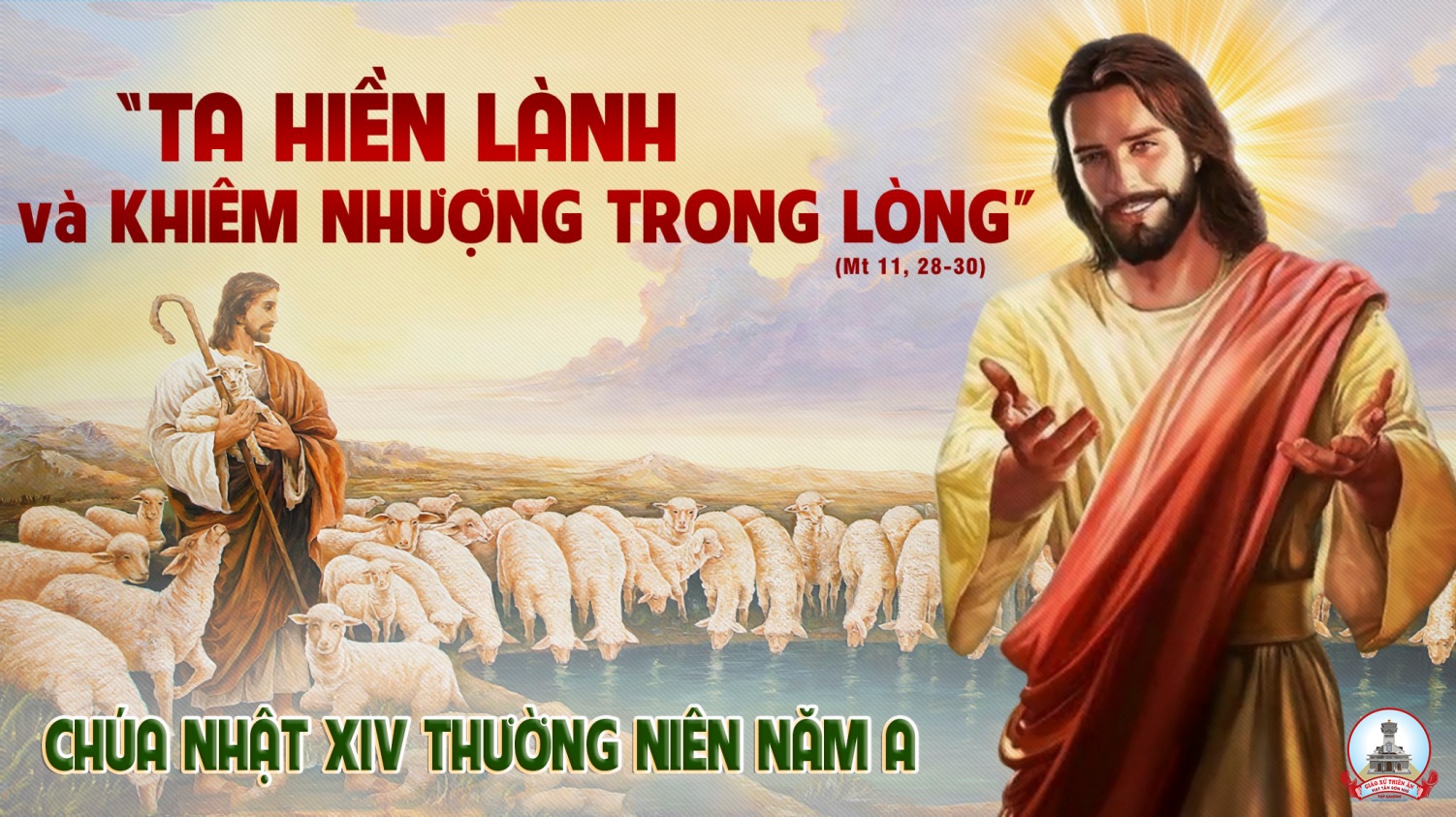 TẬP HÁT CỘNG ĐOÀN
Đk: Lạy Chúa con thờ, là vua của con, con chúc tụng Danh Chúa đến muôn đời.
Tk1: Lạy Chúa con thờ, là Vua của con. Con ca tụng Danh Chúa muôn đời. Tán dương Ngài tới hết mọi ngày, chúc tụng tôn vinh Thánh Danh Ngài vạn kiếp ngàn thu.
Alleluia - Alleluia:
Lạy Cha là Chúa Cả trời đất, chúc tụng Cha, vì Cha đã mạc khải nước trời cho những người bé mọn.
Alleluia …
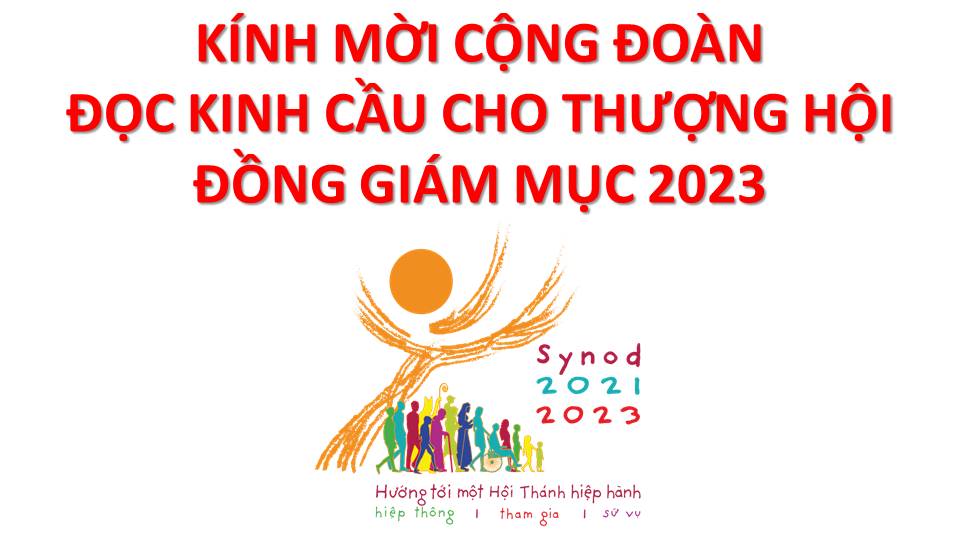 Lạy Chúa Thánh Thần là Ánh sáng Chân lý vẹn toàn,Chúa ban những ân huệ thích hợp cho từng thời đại, và dùng nhiều cách thế kỳ diệu để hướng dẫn Hội Thánh,
này chúng con đang chung lời cầu nguyện cho cácGiám mục, và những người tham dự Thượng Hội đồng Giám mục thế giới.
Xin Chúa làm nên cuộc Hiện Xuống mới trong đời sống HộiThánh, xin tuôn tràn trên các Mục tử ơn khôn ngoan và thông hiểu, gìn giữ các ngài luôn hiệp thông với nhau trong Chúa,
để các ngài cùng nhau tìm hiểu những điều đẹp ý Chúa, và hướng dẫn đoàn Dân Chúa thực thi những điều Chúa truyền dạy.
Các giáo phận Việt Nam chúng con, luôn muốn cùng chung nhịp bước với Hội Thánh hoàn vũ, xin cho chúng con biết đồng cảm với nỗi thao thức của các Mục tử trên toàn thế giới, ngày càng ý thức hơn về tình hiệp thông,
thái độ tham gia và lòng nhiệt thành trong sứ vụ của HộiThánh, Nhờ lời chuyển cầu của Đức Trinh Nữ Maria, Nữ Vương các Tông đồ và là Mẹ của Hội Thánh,
Chúng con dâng lời khẩn cầu lên Chúa, là đấng hoạt động mọi nơi mọi thời, trong sự hiệp thông với Chúa Cha và Chúa Con, luôn mãi mãi đến muôn đời. Amen.
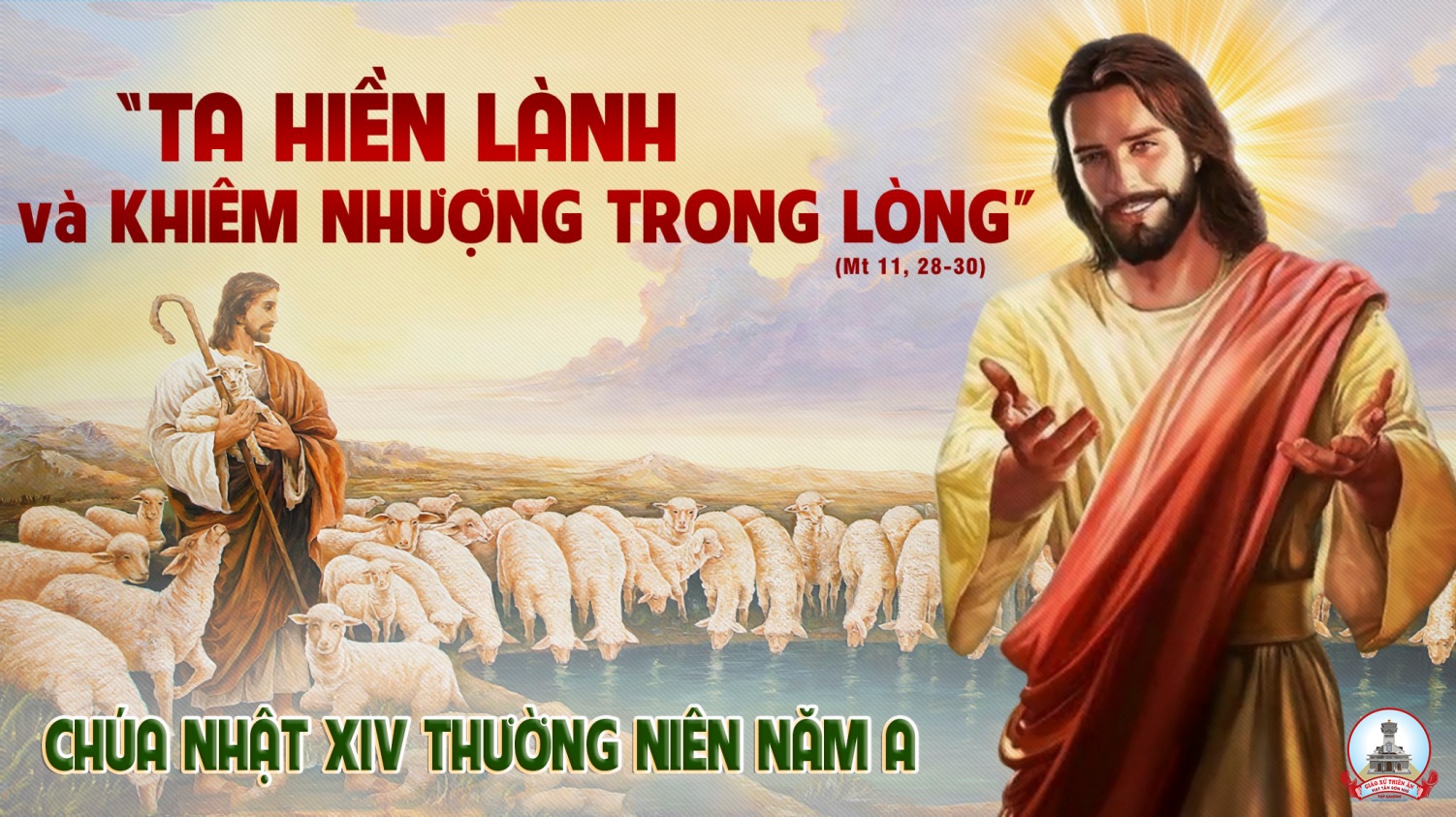 Ca Nhập LễTrèo Lên Cao SơnHùng Lân
ĐK: Trèo trèo lên, ai được trèo lên cao sơn Chúa. Ai được đứng trong thánh điện, đứng trong đền thờ.
Tk1. Ấy là người vô tội có lòng thật thà trong trắng. Không mê đắm bã phù hoa, không man trá chẳng thề gian.
>>
ĐK: Trèo trèo lên, ai được trèo lên cao sơn Chúa. Ai được đứng trong thánh điện, đứng trong đền thờ.
Tk2. Ấy là người sống đạo công bình tận tình bác ái. Coi ai cũng là anh em, yêu thương chẳng trừ một ai.
>>
ĐK: Trèo trèo lên, ai được trèo lên cao sơn Chúa. Ai được đứng trong thánh điện, đứng trong đền thờ.
Tk3. Ấy là người thánh thiện theo đường lành đường vị tha. Năng suy gẫm lời Ngài ban, luôn tuân giữ luật Ngài ra.
>>
ĐK: Trèo trèo lên, ai được trèo lên cao sơn Chúa. Ai được đứng trong thánh điện, đứng trong đền thờ.
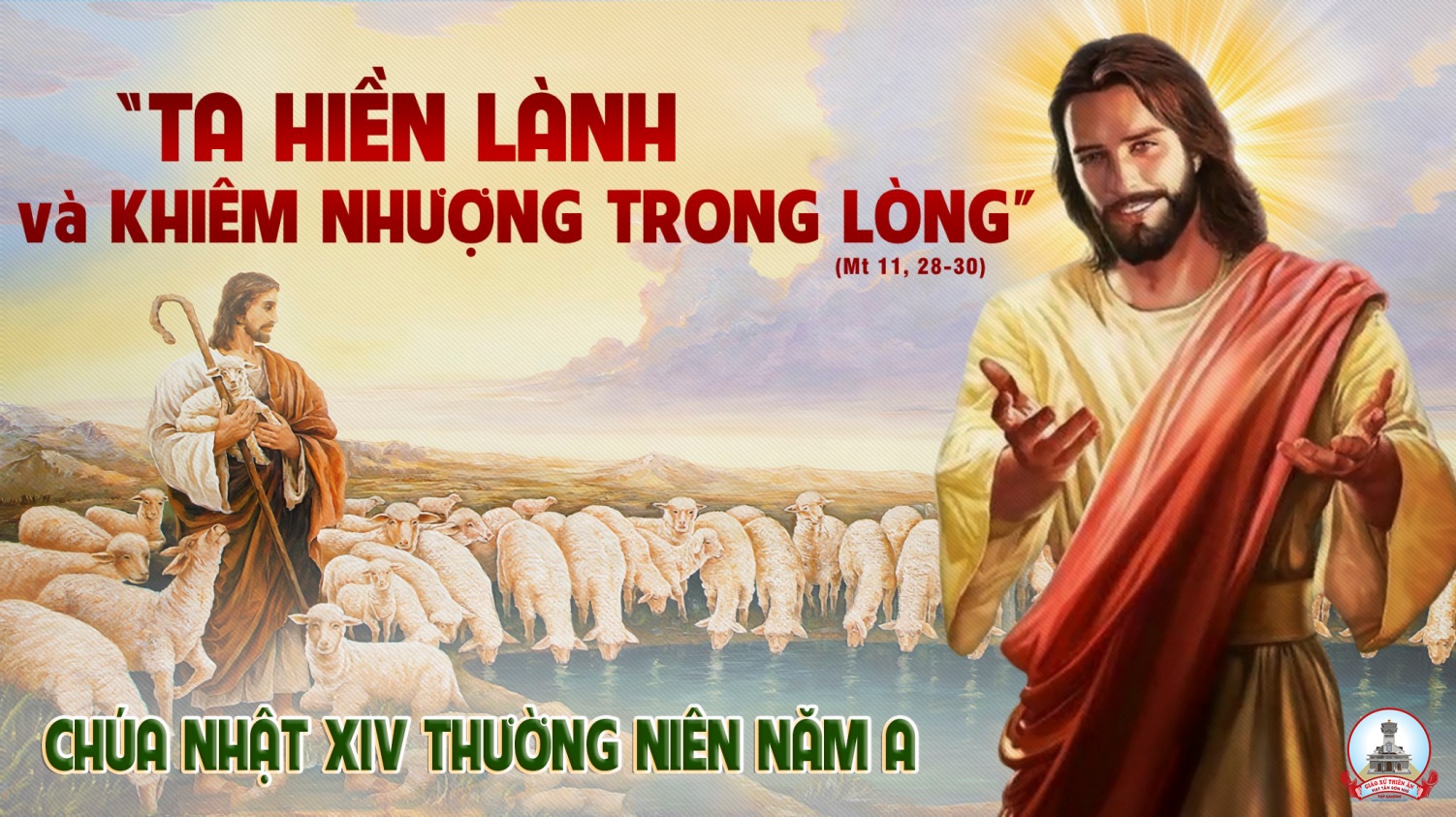 KINH VINH DANH
Ca Lên Đi 2
KINH VINH DANH
Chủ tế: Vinh danh Thiên Chúa trên các tầng trời. Và bình an dưới thế, bình an dưới thế cho người thiện tâm.
Chúng con ca ngợi Chúa. Chúng con chúc tụng Chúa. Chúng con thờ lạy Chúa. Chúng con tôn vinh Chúa. Chúng con cảm tạ Chúa vì vinh quang cao cả Chúa.
Lạy Chúa là Thiên Chúa, là Vua trên trời, là Chúa Cha toàn năng. Lạy Con Một Thiên Chúa, Chúa Giê-su Ki-tô.
Lạy Chúa là Thiên Chúa, là Chiên Thiên Chúa, là Con Đức Chúa Cha. Chúa xoá tội trần gian, xin thương, xin thương, xin thương xót chúng con.
Chúa xoá tội trần gian, Xin nhận lời chúng con cầu khẩn. Chúa ngự bên hữu Đức Chúa Cha, xin thương, xin thương, xin thương xót chúng con.
Vì lạy Chúa Giê-su Ki-tô, chỉ có Chúa là Đấng Thánh, chỉ có Chúa là Chúa, chỉ có Chúa là Đấng Tối Cao, cùng Đức Chúa Thánh Thần trong vinh quang Đức Chúa Cha. A-men. A-men.
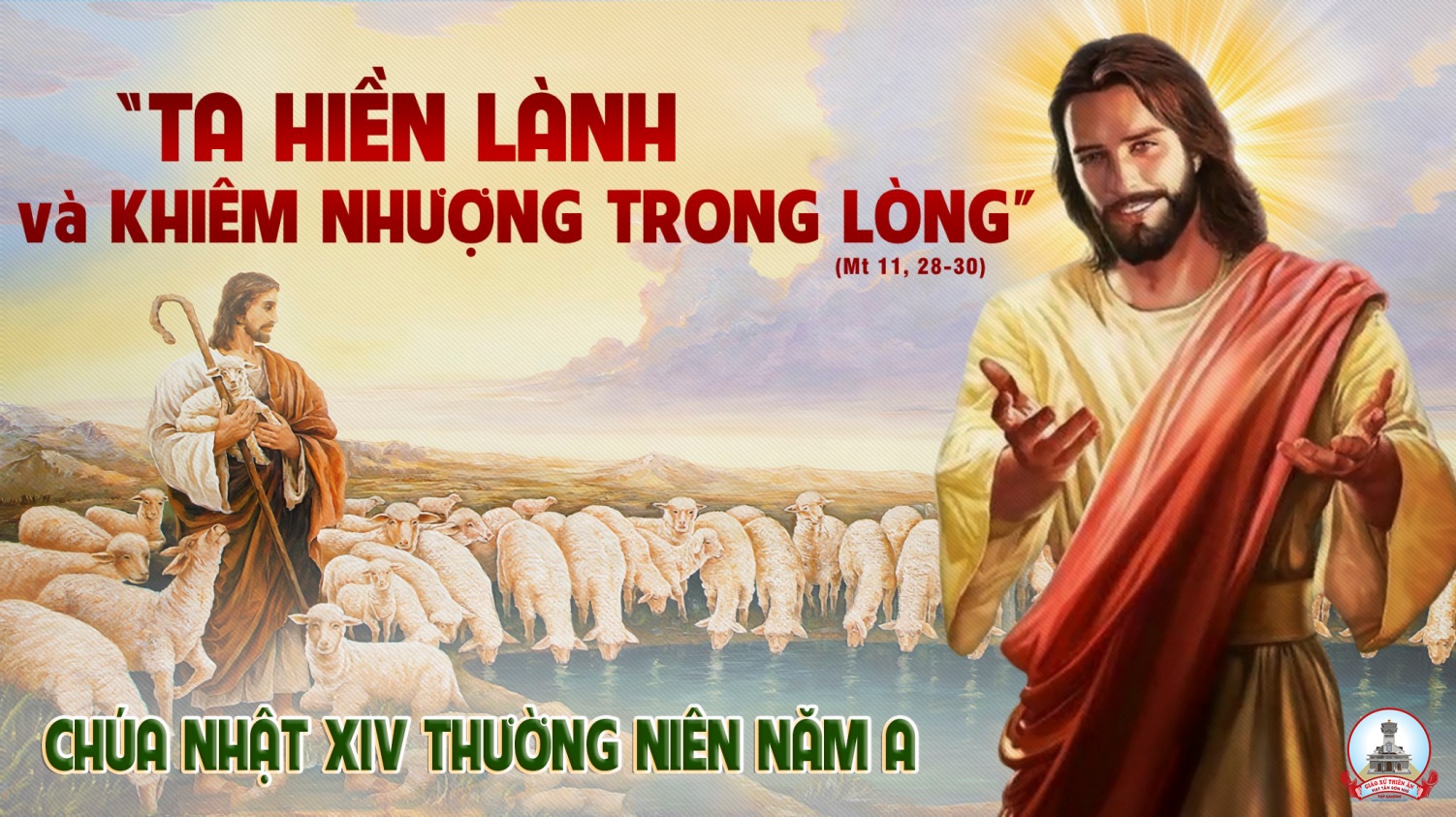 KINH VINH DANH
Chủ tế: Vinh danh Thiên Chúa trên các tầng trời.A+B: Và bình an dưới thế cho người thiện tâm.
A: Chúng con ca ngợi Chúa.
B: Chúng con chúc tụng Chúa. A: Chúng con thờ lạy Chúa. 
B: Chúng con tôn vinh Chúa.
A: Chúng con cảm tạ Chúa vì vinh quang cao cả Chúa.
B: Lạy Chúa là Thiên Chúa, là Vua trên trời, là Chúa Cha toàn năng.
A: Lạy con một Thiên Chúa,            Chúa Giêsu Kitô.
B: Lạy Chúa là Thiên Chúa, là Chiên Thiên Chúa là Con Đức Chúa Cha.
A: Chúa xóa tội trần gian, xin thương xót chúng con.
B: Chúa xóa tội trần gian, xin nhậm lời chúng con cầu khẩn.
A: Chúa ngự bên hữu Đức Chúa Cha, xin thương xót chúng con.
B: Vì lạy Chúa Giêsu Kitô, chỉ có Chúa là Đấng Thánh.
Chỉ có Chúa là Chúa, chỉ có Chúa là đấng tối cao.
A+B: Cùng Đức Chúa Thánh Thần trong vinh quang Đức Chúa Cha. 
Amen.
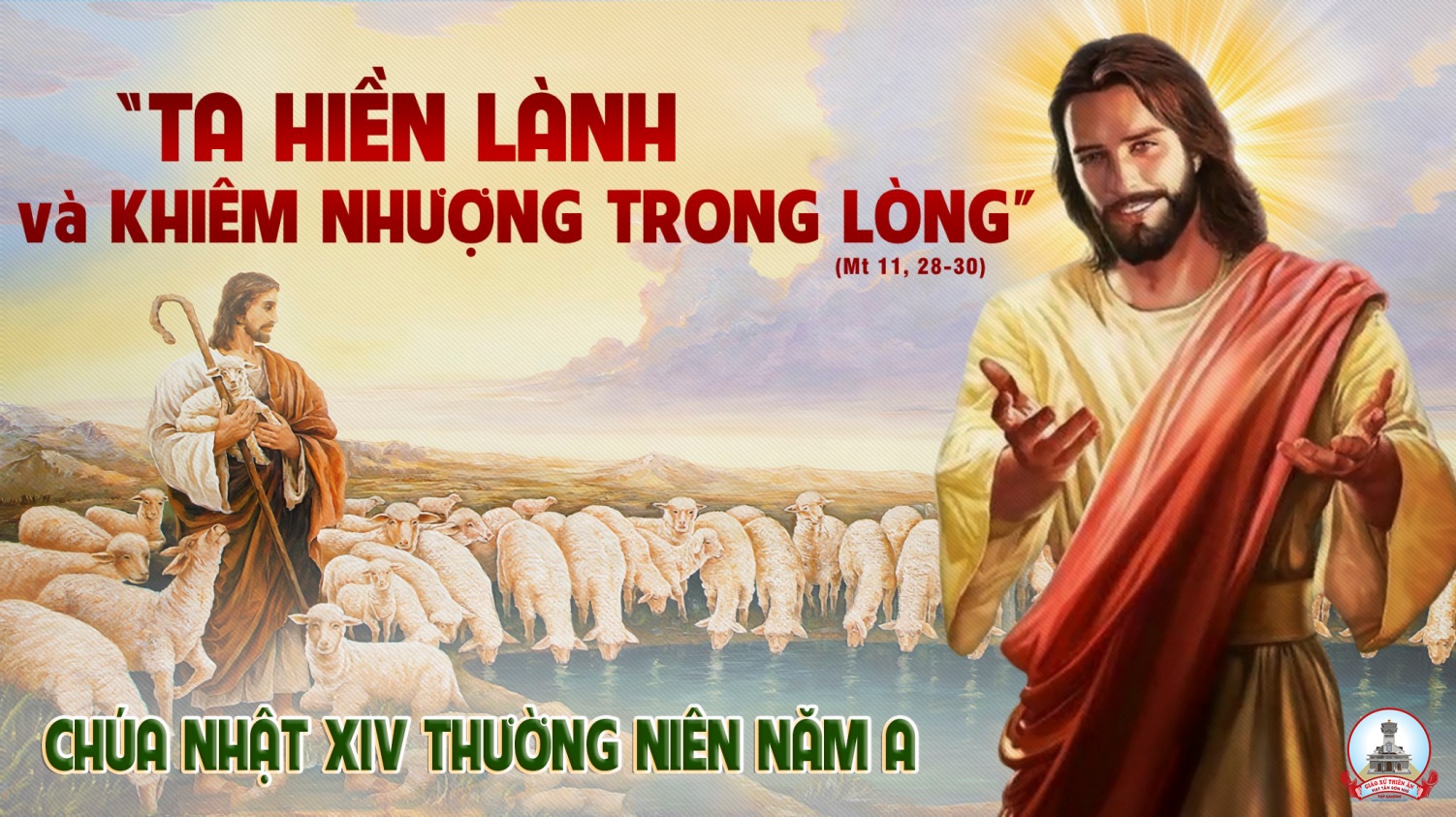 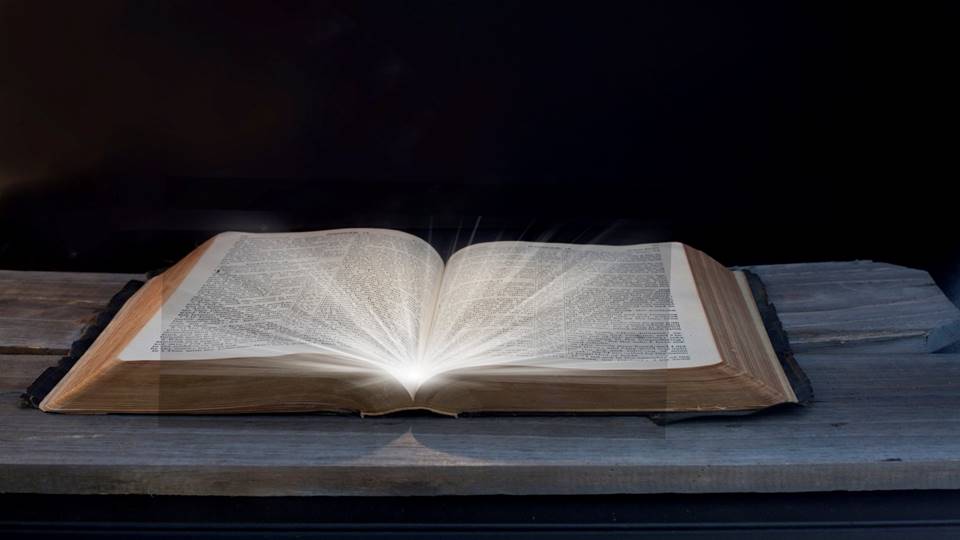 Bài đọc 1
Bài trích sách ngôn sứ Dacaria
Thánh Vịnh 144
Lạy Chúa con thờ, là vua của con,
con chúc tụng Danh Chúa đến muôn đời.
Thánh Vịnh 144Chúa Nhật XIV Thường NiênNăm ALm Kim Long 04 Câu
Đk: Lạy Chúa con thờ, là vua của con, con chúc tụng Danh Chúa đến muôn đời.
Tk1: Lạy Chúa con thờ, là Vua của con. Con ca tụng Danh Chúa muôn đời. Tán dương Ngài tới hết mọi ngày, chúc tụng tôn vinh Thánh Danh Ngài vạn kiếp ngàn thu.
Đk: Lạy Chúa con thờ, là vua của con, con chúc tụng Danh Chúa đến muôn đời.
Tk2: Thật Chúa nhân hậu và hay xót thương, không mau giận nhưng sẵn ân tình. Chúa nhân hậu với hết mọi người, tỏ lòng khoan dung với muôn loài Ngài đã dựng nên.
Đk: Lạy Chúa con thờ, là vua của con, con chúc tụng Danh Chúa đến muôn đời.
Tk3: Việc Chúa đã làm đều phải tán dương. Tôi trung phải lên tiếng ca tụng, nói lên rằng: Nước Chúa vinh hiển. Hãy cùng tuyên xưng: Chúa ra thờ thực rất quyền uy.
Đk: Lạy Chúa con thờ, là vua của con, con chúc tụng Danh Chúa đến muôn đời.
Tk4: Ngài phán bao lời đều thật tín trung. Bao công việc chan chứa ân tình. Kẻ ngã quỵ Chúa đã nâng dậy, những người khom lưng cũng tay Ngài dìu đứng thẳng lên.
Đk: Lạy Chúa con thờ, là vua của con, con chúc tụng Danh Chúa đến muôn đời.
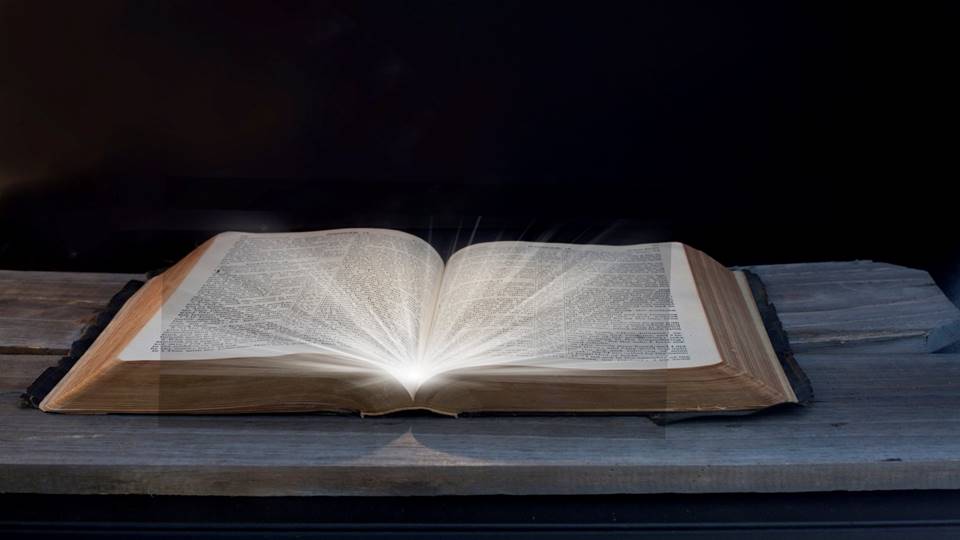 Bài đọc 2
Bài trích thư của thánh Phaôlô tông đồ
Gửi tín hữu Rôma.
Nếu nhờ Thần Khí, anh em diệt trừ nhữnghành vi của con người ích kỷ nơi anh em,
thì anh em sẽ được sống.
Alleluia - Alleluia:
Lạy Cha là Chúa Cả trời đất, chúc tụng Cha, vì Cha đã mạc khải nước trời cho những người bé mọn.
Alleluia …
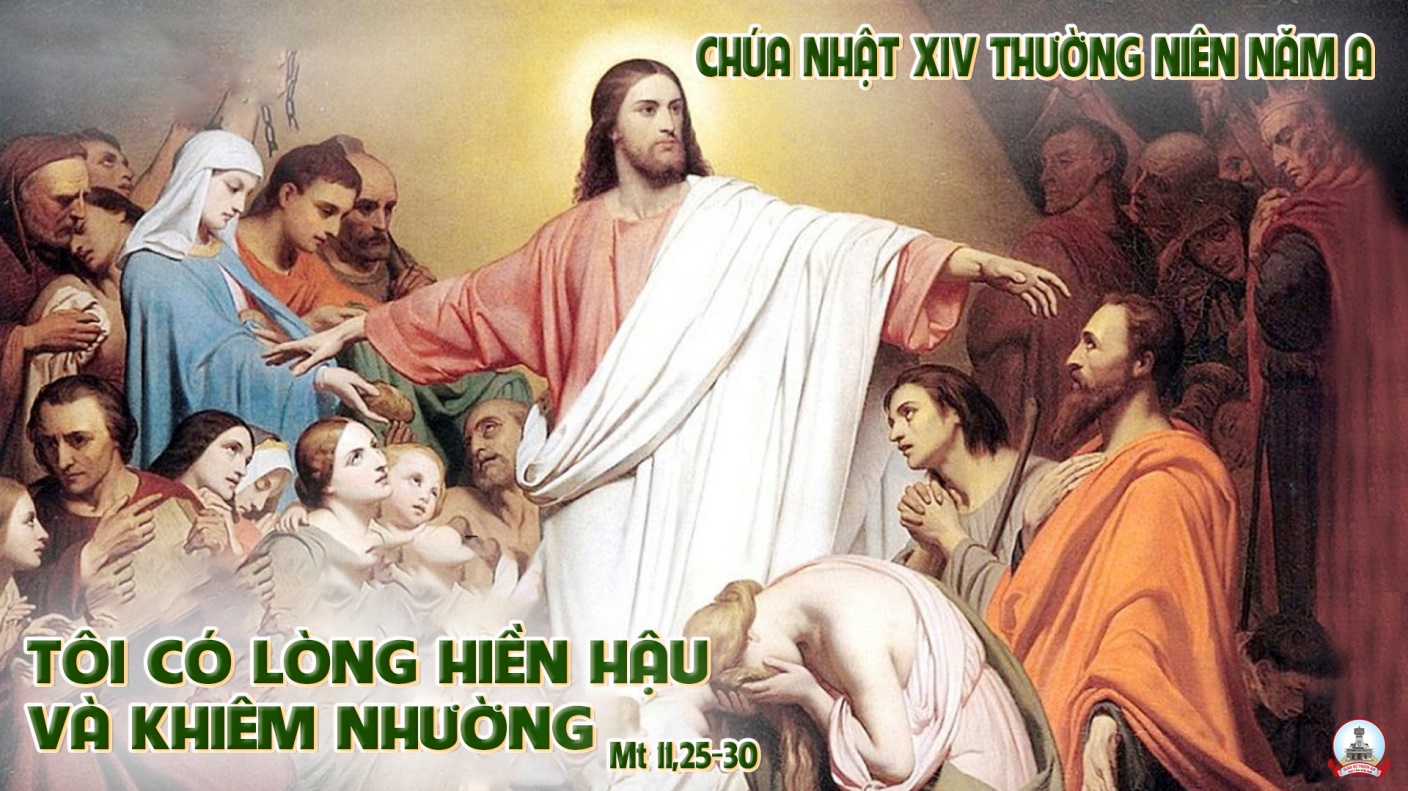 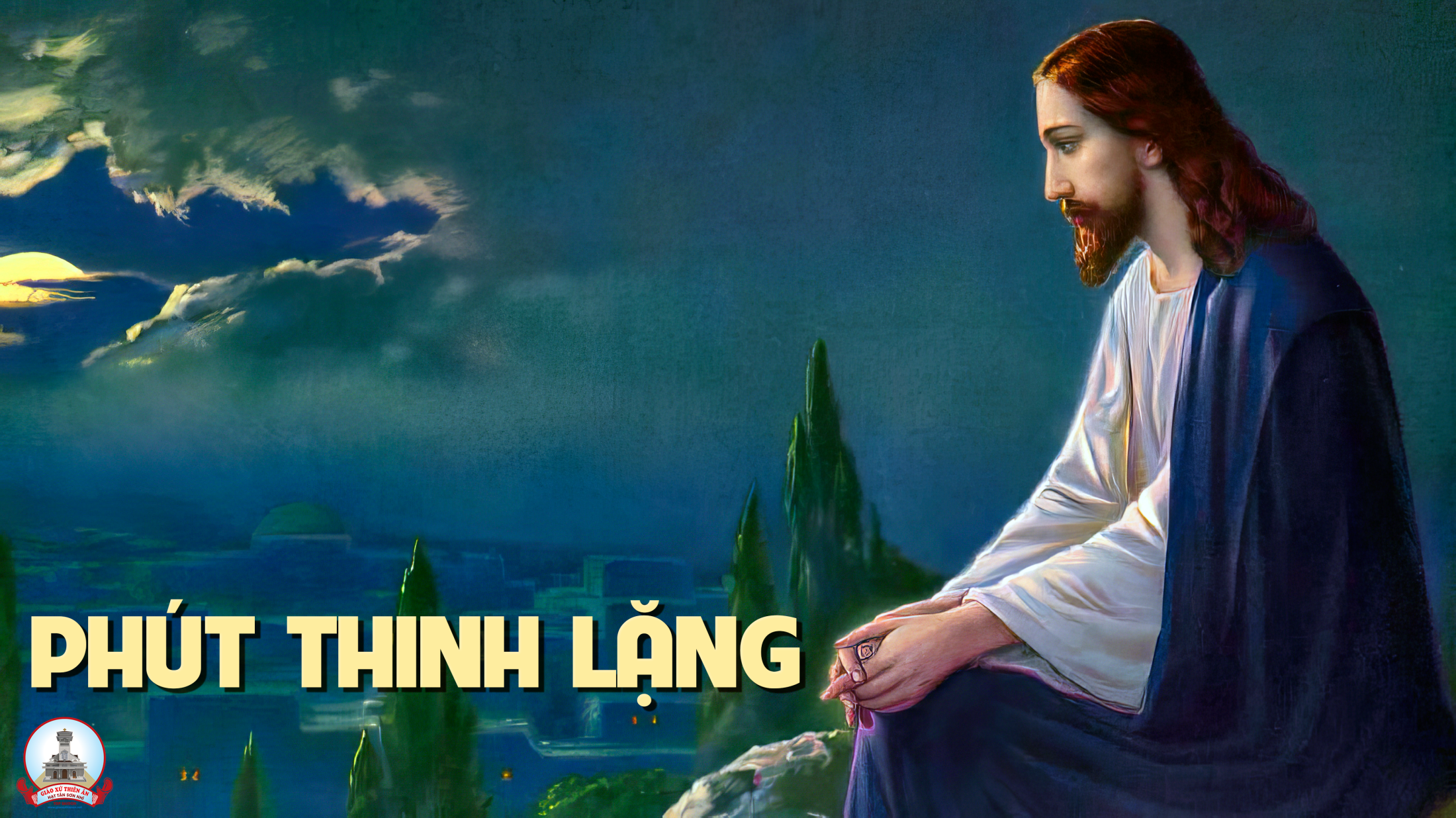 KINH TIN KÍNH
Tôi tin kính một Thiên Chúa là Cha toàn năng, Đấng tạo thành trời đất, muôn vật hữu hình và vô hình.
Tôi tin kính một Chúa Giêsu Kitô, Con Một Thiên Chúa, Sinh bởi Đức Chúa Cha từ trước muôn đời.
Người là Thiên Chúa bởi Thiên Chúa, Ánh Sáng bởi Ánh Sáng, Thiên Chúa thật bởi Thiên Chúa thật,
được sinh ra mà không phải được tạo thành, đồng bản thể với Đức Chúa Cha: nhờ Người mà muôn vật được tạo thành.
Vì loài người chúng ta và để cứu độ chúng ta, Người đã từ trời xuống thế.
Bởi phép Đức Chúa Thánh Thần, Người đã nhập thể trong lòng Trinh Nữ Maria, và đã làm người.
Người chịu đóng đinh vào thập giá vì chúng ta, thời quan Phongxiô Philatô; Người chịu khổ hình và mai táng, ngày thứ ba Người sống lại như lời Thánh Kinh.
Người lên trời, ngự bên hữu Đức Chúa Cha, và Người sẽ lại đến trong vinh quang để phán xét kẻ sống và kẻ chết, Nước Người sẽ không bao giờ cùng.
Tôi tin kính Đức Chúa Thánh Thần là Thiên Chúa và là Đấng ban sự sống, Người bởi Đức Chúa Cha và Đức Chúa Con mà ra,
Người được phụng thờ và tôn vinh cùng với Đức Chúa Cha và Đức Chúa Con: Người đã dùng các tiên tri mà phán dạy.
Tôi tin Hội Thánh duy nhất thánh thiện công giáo và tông truyền.
Tôi tuyên xưng có một Phép Rửa để tha tội. Tôi trông đợi kẻ chết sống lại và sự sống đời sau. Amen.
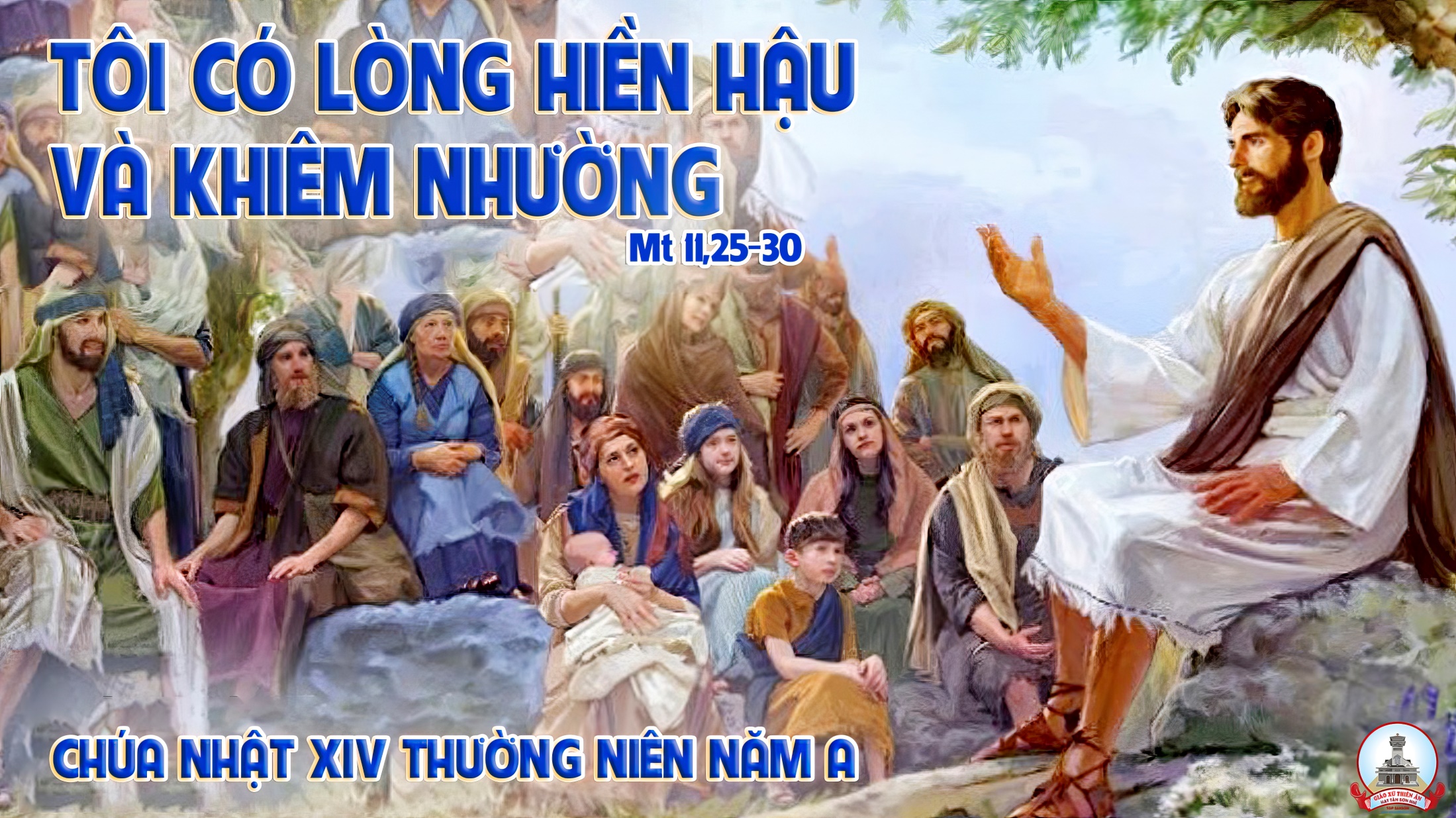 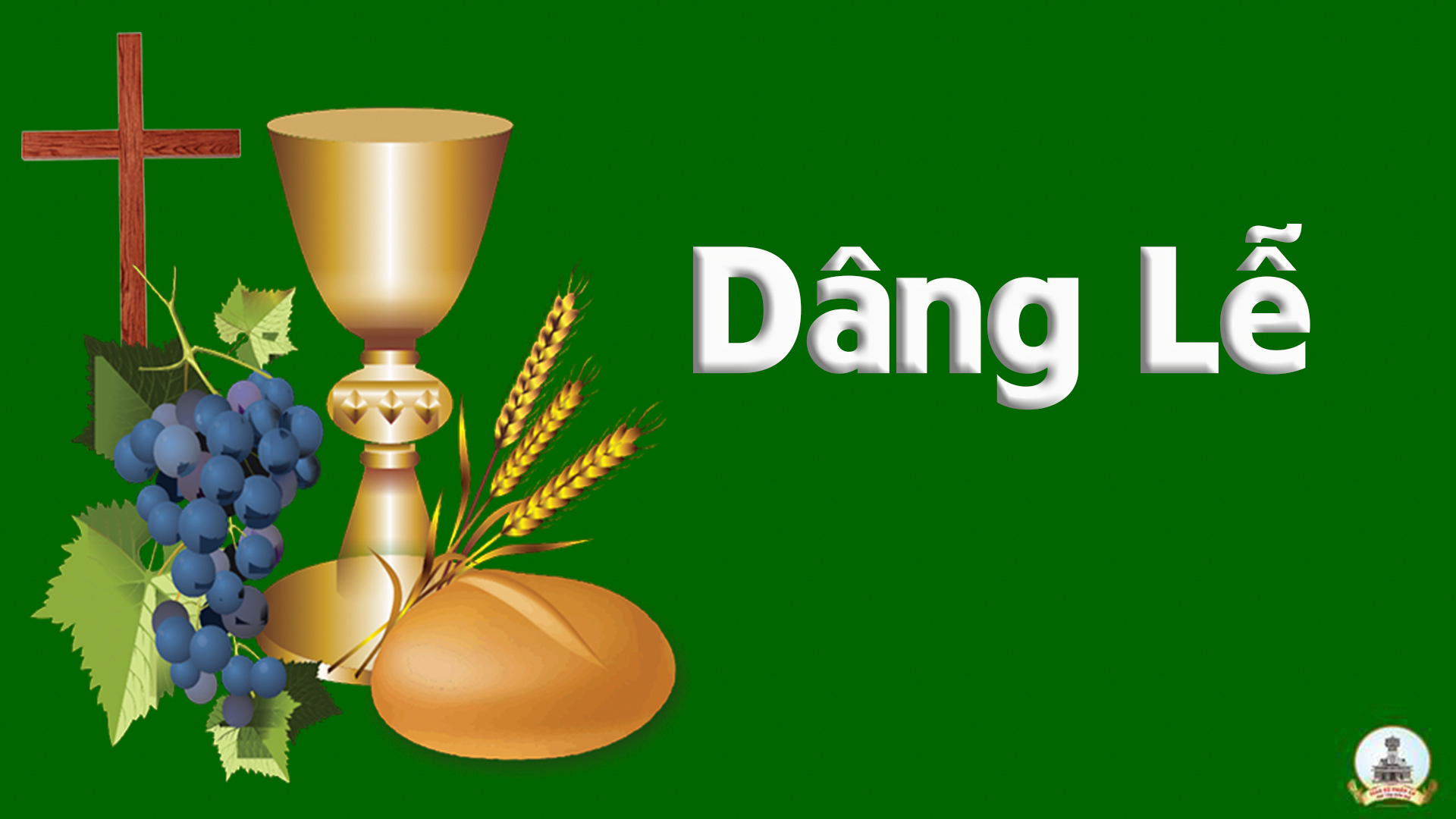 Con Xin Tiến Dâng 1Nguyễn Duy
Tk1: Con xin tiến dâng rượu bánh nơi nương đồng, do bông lúa thơm và nho chín sạch trong. Ðôi tay tháng ngày nắng mưa vun trồng, của lễ tỏa hương quyện áng mây hồng.
Đk: Con xin dâng Ngài này hiến lễ tinh tuyền. Cùng tiếng ngợi ca bài tình khúc dịu êm. Xin Cha thương nhận trọn niềm con yêu mến, đến muôn đời nguyện thề không dám phai.
Tk2: Con xin tiến dâng trọn xác thân linh hồn. Con xin tiến dâng hợp với bánh rượu ngon. Xin thương chúc lành lễ dâng chân thành. Rượu bánh trở nên cuộc sống nhân trần.
Đk: Con xin dâng Ngài này hiến lễ tinh tuyền. Cùng tiếng ngợi ca bài tình khúc dịu êm. Xin Cha thương nhận trọn niềm con yêu mến, đến muôn đời nguyện thề không dám phai.
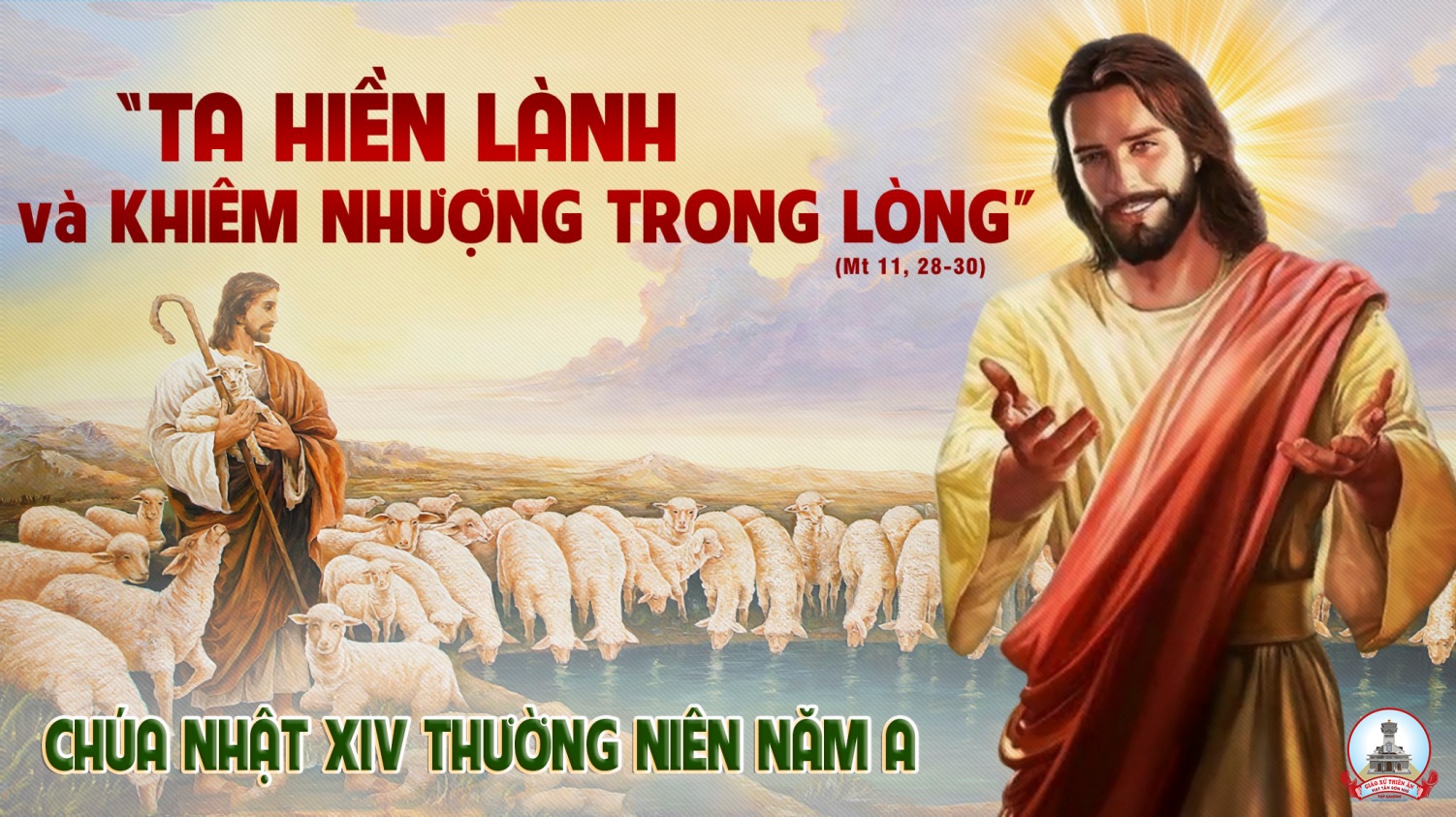 Ca Nguyện Hiệp LễHỡi Ai Gắng NặngHuỳnh Minh Kỳ - Đinh Công Huỳnh
Tk1: Mau đến với Ta hỡi những ai khó nhọc và gánh nặng. Ta sẽ đỡ nâng và giữ gìn bổ sức cho các ngươi. Mang lấy ách Ta và hãy đến để học cùng Ta. Vì Ta dịu hiền và hằng luôn khiêm nhượng trong lòng.
Đk: Chỉ có Chúa thôi, Chúa là nguồn sự sống cho đời con. Ngài chính con đường là niềm tin để con luôn tìm đến. Chỉ có Chúa thôi, Chúa là nguồn hạnh phúc cho đời con. Vì ách Chúa luôn thật êm ái và gánh Ngài nhẹ nhàng.
Tk2: Trong mỗi bước đi Chúa bên con dắt dìu từng lối đường. Luôn mãi yêu thương dù những lần tội lỗi con vấn vương. Trên thánh giá xưa Ngài gánh lấy tội đời vì con. Tình yêu nhiệm mầu một tình yêu không cần đáp đền.
Đk: Chỉ có Chúa thôi, Chúa là nguồn sự sống cho đời con. Ngài chính con đường là niềm tin để con luôn tìm đến. Chỉ có Chúa thôi, Chúa là nguồn hạnh phúc cho đời con. Vì ách Chúa luôn thật êm ái và gánh Ngài nhẹ nhàng.
Tk3: Dương thế bon chen những lo toan chất chồng một kiếp người. Năm tháng long đong nhiều vất vả làm trí con rối bời. Xin hãy cho con tìm đến Chúa nguồn mạch ủi an. Tựa bên lòng Ngài hồn thảnh thơi con được thanh nhàn.
Đk: Chỉ có Chúa thôi, Chúa là nguồn sự sống cho đời con. Ngài chính con đường là niềm tin để con luôn tìm đến. Chỉ có Chúa thôi, Chúa là nguồn hạnh phúc cho đời con. Vì ách Chúa luôn thật êm ái và gánh Ngài nhẹ nhàng.
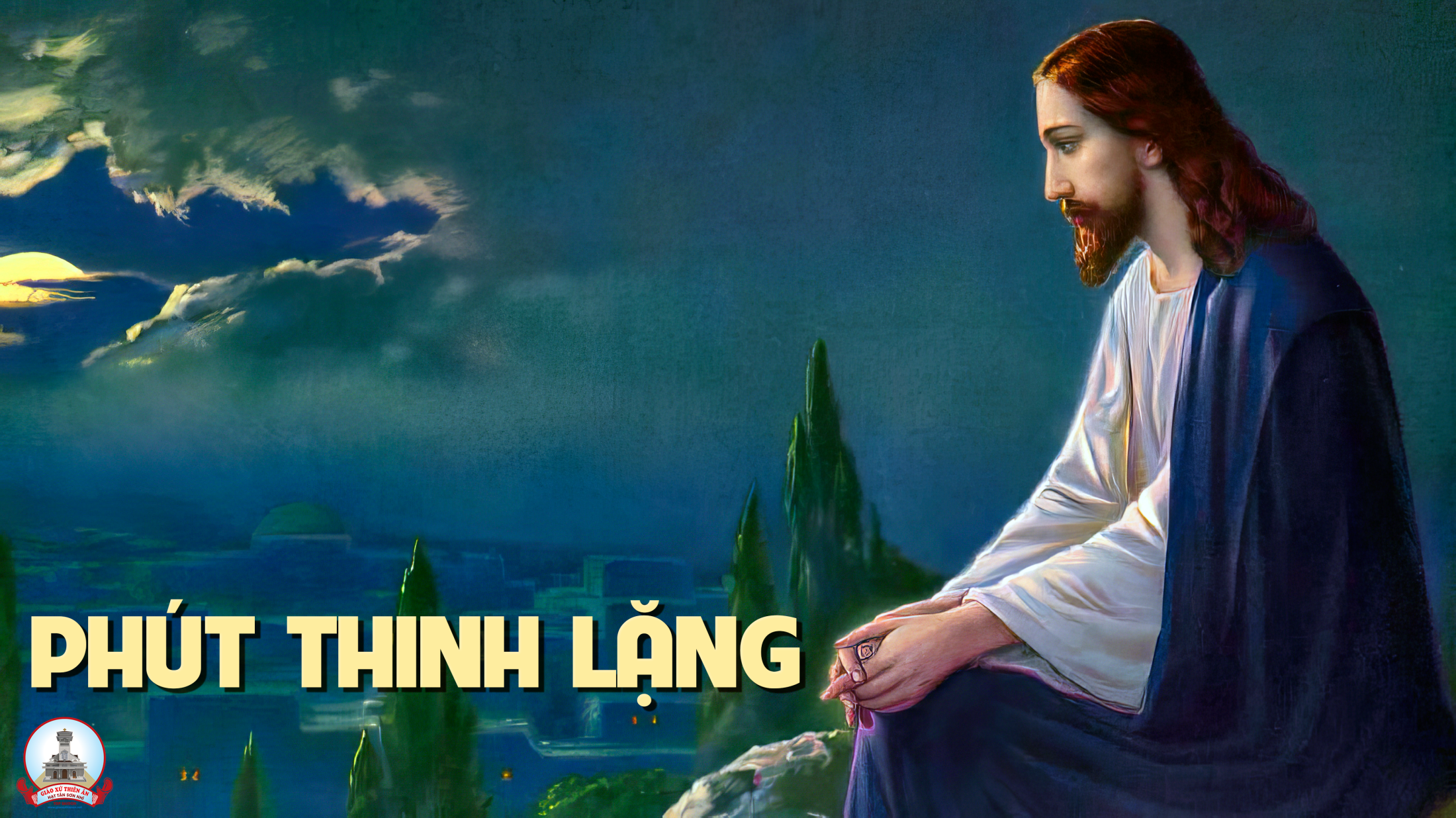 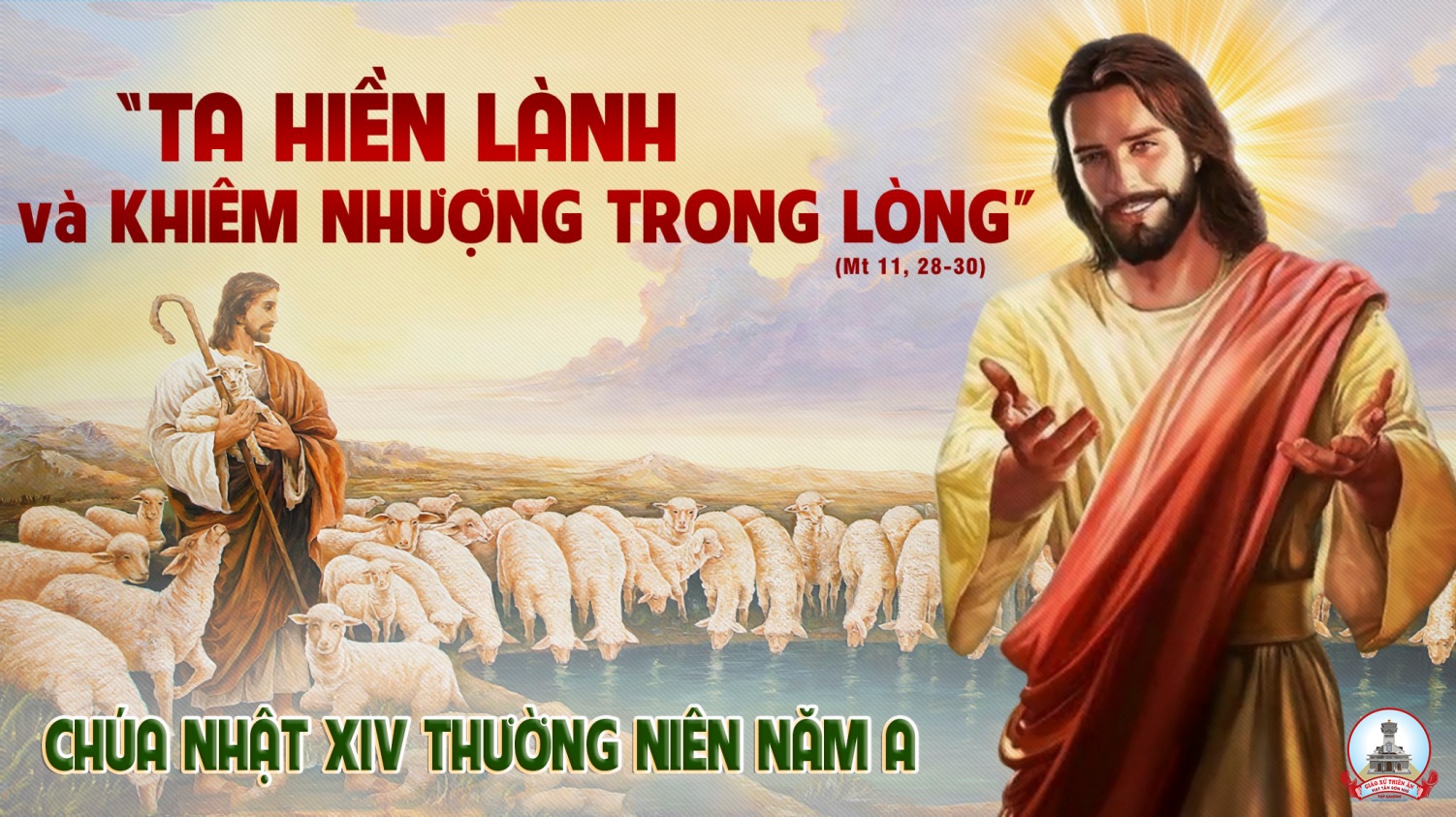 Ca Kết LễNguồn Cậy TrôngHoàng Vũ
Tk1: Mẹ nguồn cậy trông, chưa thấy ai xin Mẹ về không, hỡi Mẹ Thiên Chúa, xin hãy lắng nghe con nài van. Mẹ nguồn an vui, ôi Nữ Trinh là nguồn an vui, hết tình kêu khấn, con tin chắc Mẹ thương nhận lời.
Đk: Mẹ nguồn cậy trông cho người thất vọng. Mẹ là niềm tin cho người lữ thứ. Mẹ là niềm vui cho người buồn đau, Mẹ là nghỉ ngơi cho người đơn côi.
Tk2: Và bao nhiêu người lạc bước trên đời, liều dấn thân đi trong vực sâu tối tăm, đoàn con xin Mẹ rọi ánh huy hoàng, nguồn sáng tin yêu, yêu Mẹ, tin Chúa Trời.
Đk: Mẹ nguồn cậy trông cho người thất vọng. Mẹ là niềm tin cho người lữ thứ. Mẹ là niềm vui cho người buồn đau, Mẹ là nghỉ ngơi cho người đơn côi.
Tk2: Còn ai chưa về, Mẹ dắt đưa về, thờ Chúa cao sang cũng là Vua các vua, Mẹ ban cho được bền chí trung thành, thờ Chúa Ba Ngôi, ca tụng Mẹ suốt đời.
Đk: Mẹ nguồn cậy trông cho người thất vọng. Mẹ là niềm tin cho người lữ thứ. Mẹ là niềm vui cho người buồn đau, Mẹ là nghỉ ngơi cho người đơn côi.
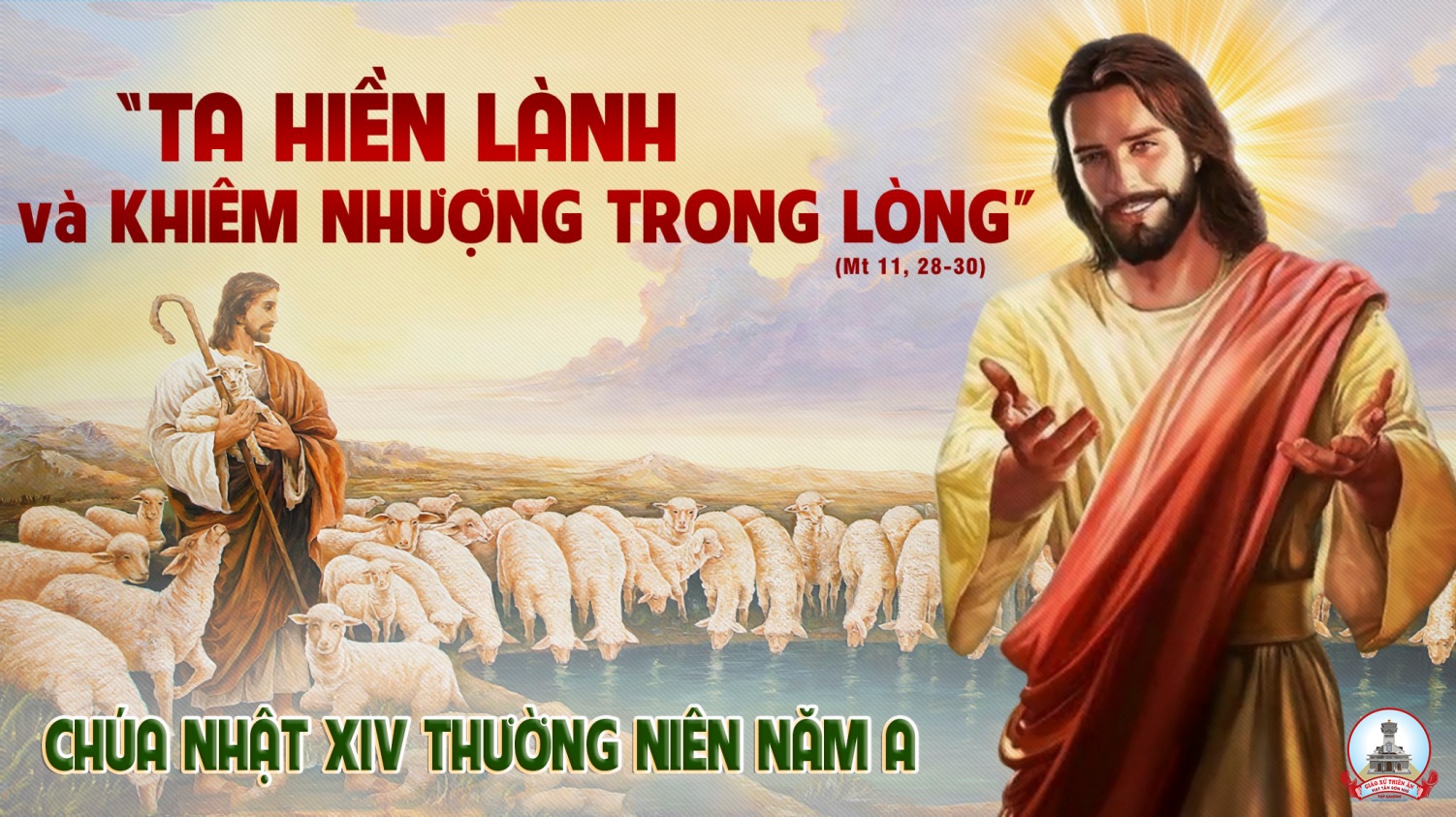